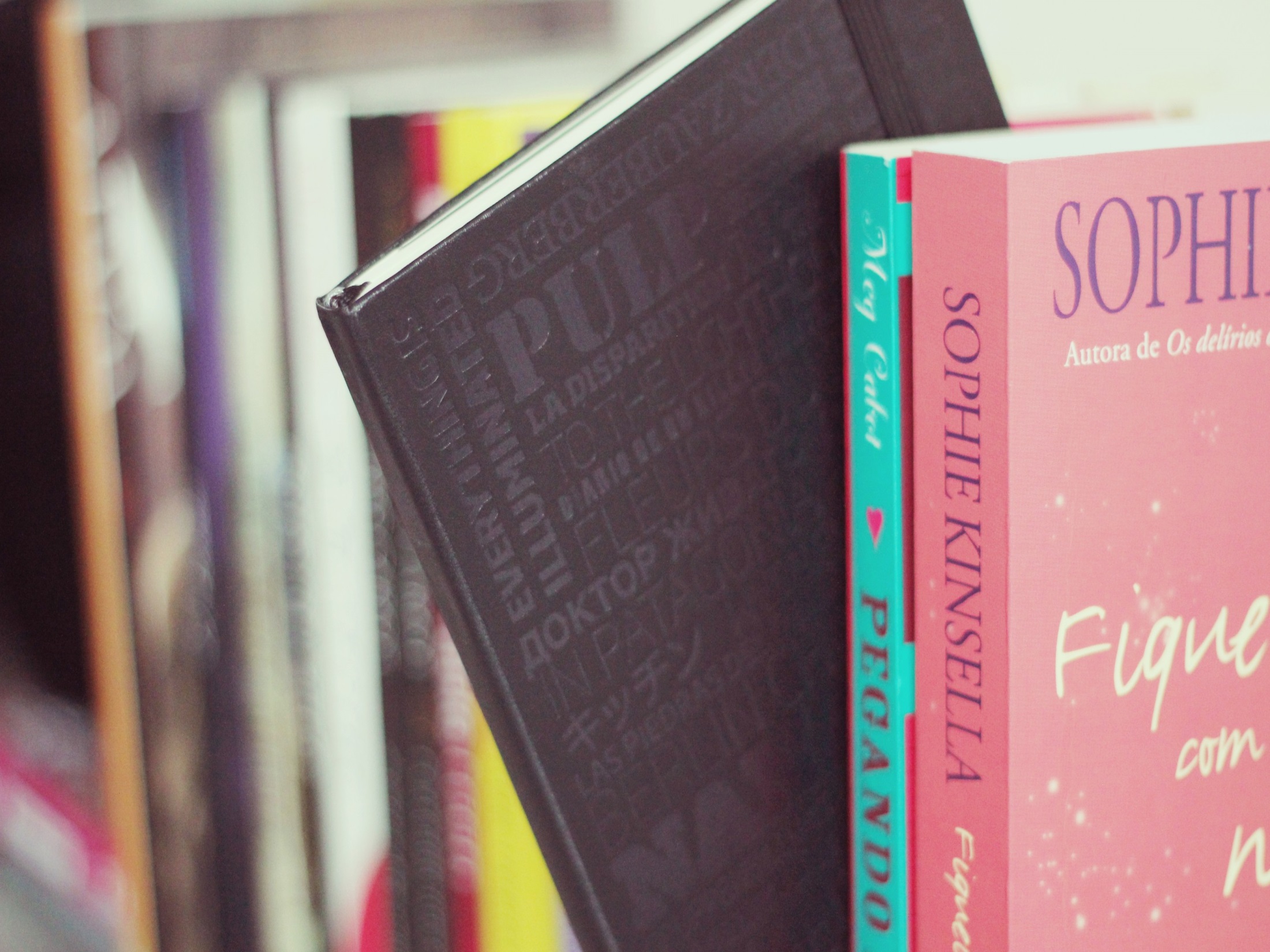 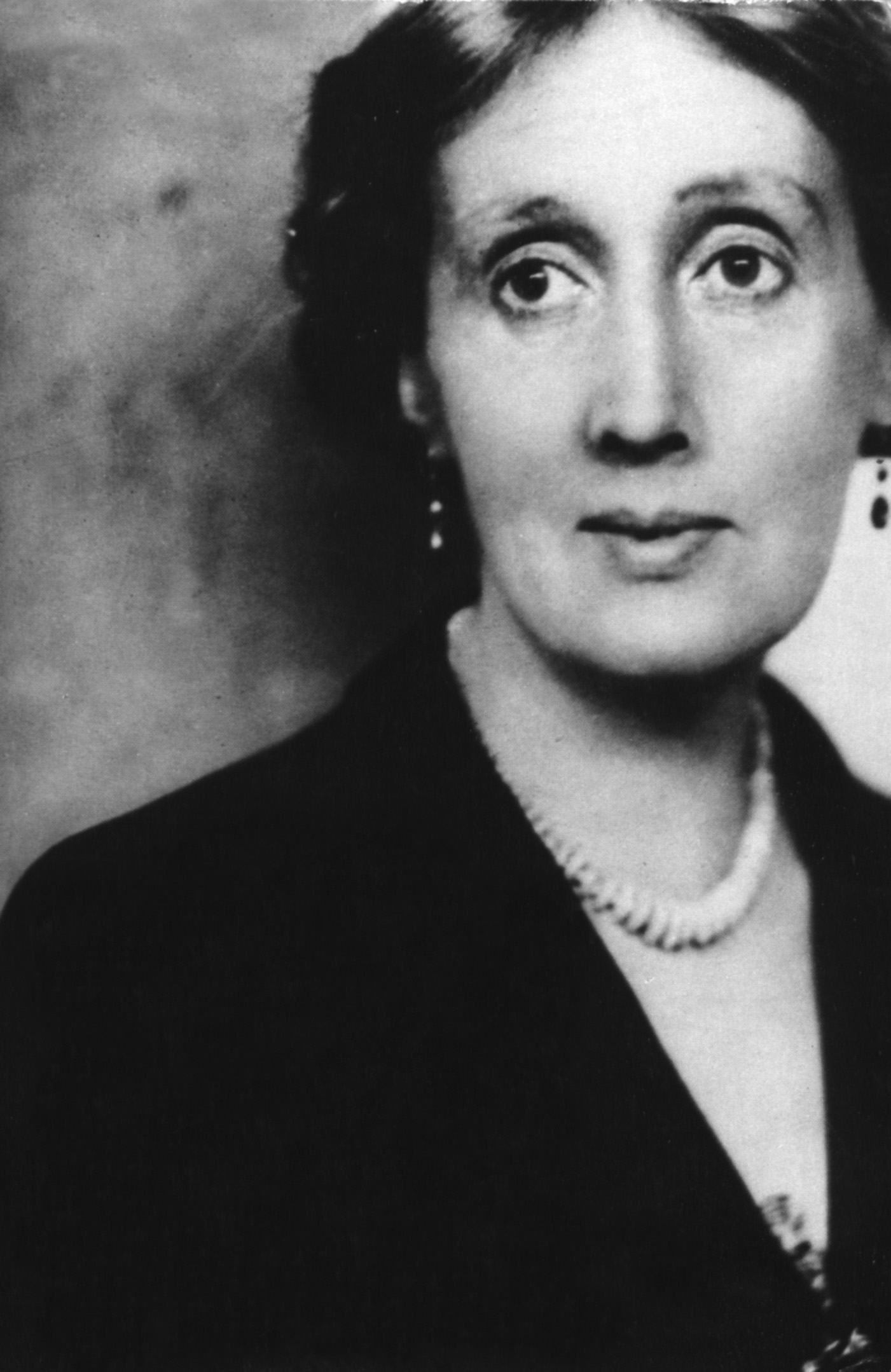 Virginia Woolf
1882-1941
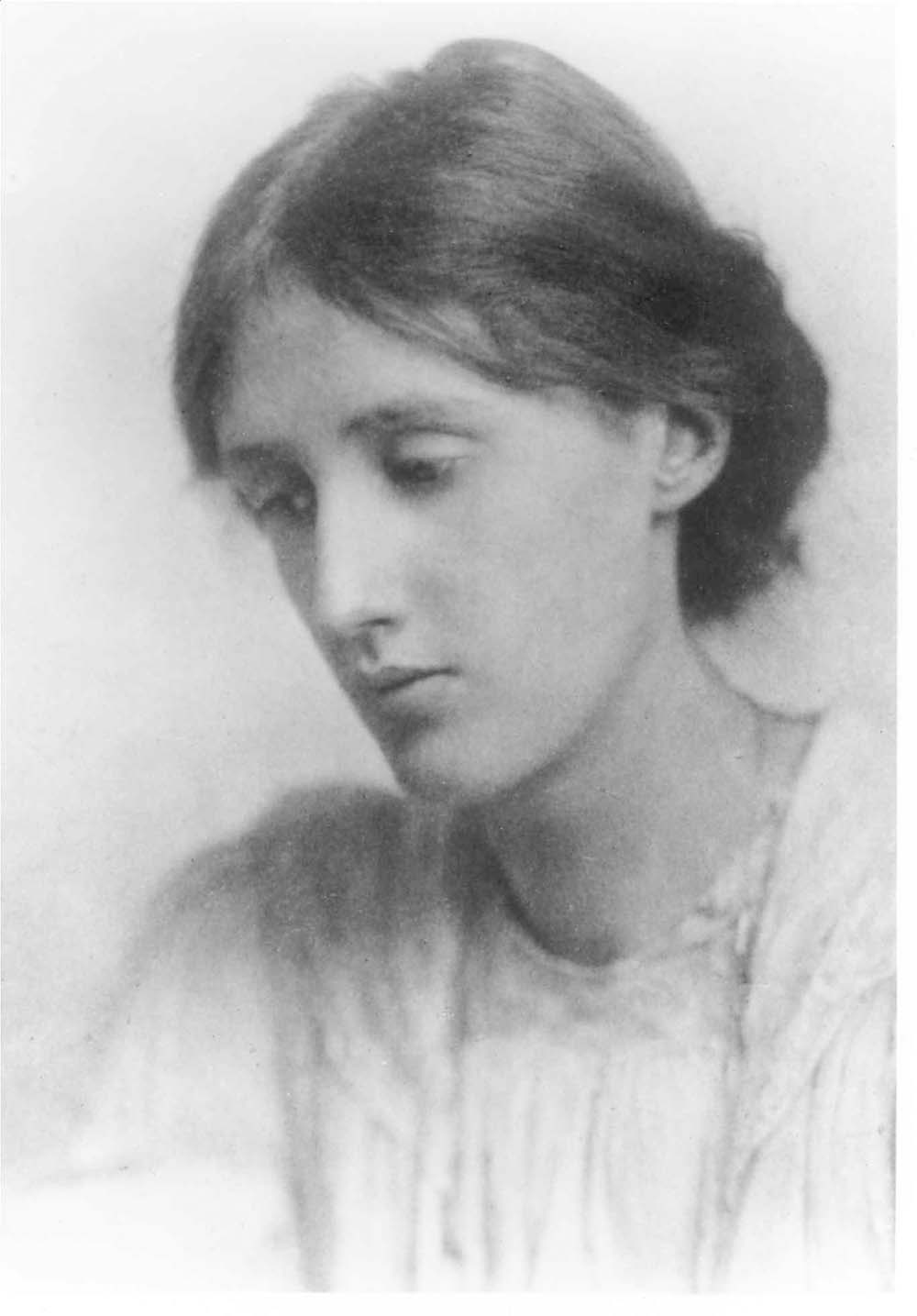 Virginia Woolf was the daughter of a Victorian critic, philosopher, biographer, and scholar Leslie Stephen. She was brought up in a large family where she could read in her father’s impressive library and get in touch with many well-known Victorians.
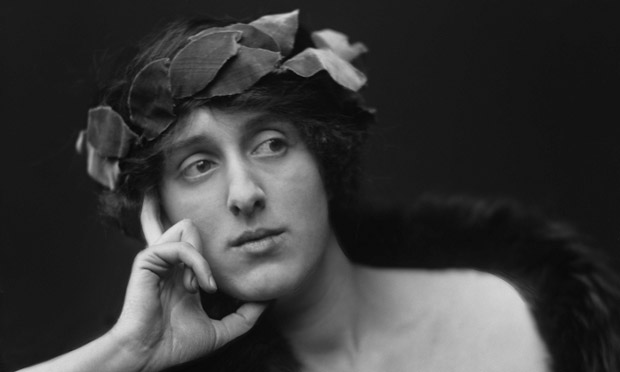 After the death of their father and Virginia's second nervous breakdown, Vanessa and Adrian sold 22 Hyde Park Gate and bought a house at 46 Gordon Square in Bloomsbury.
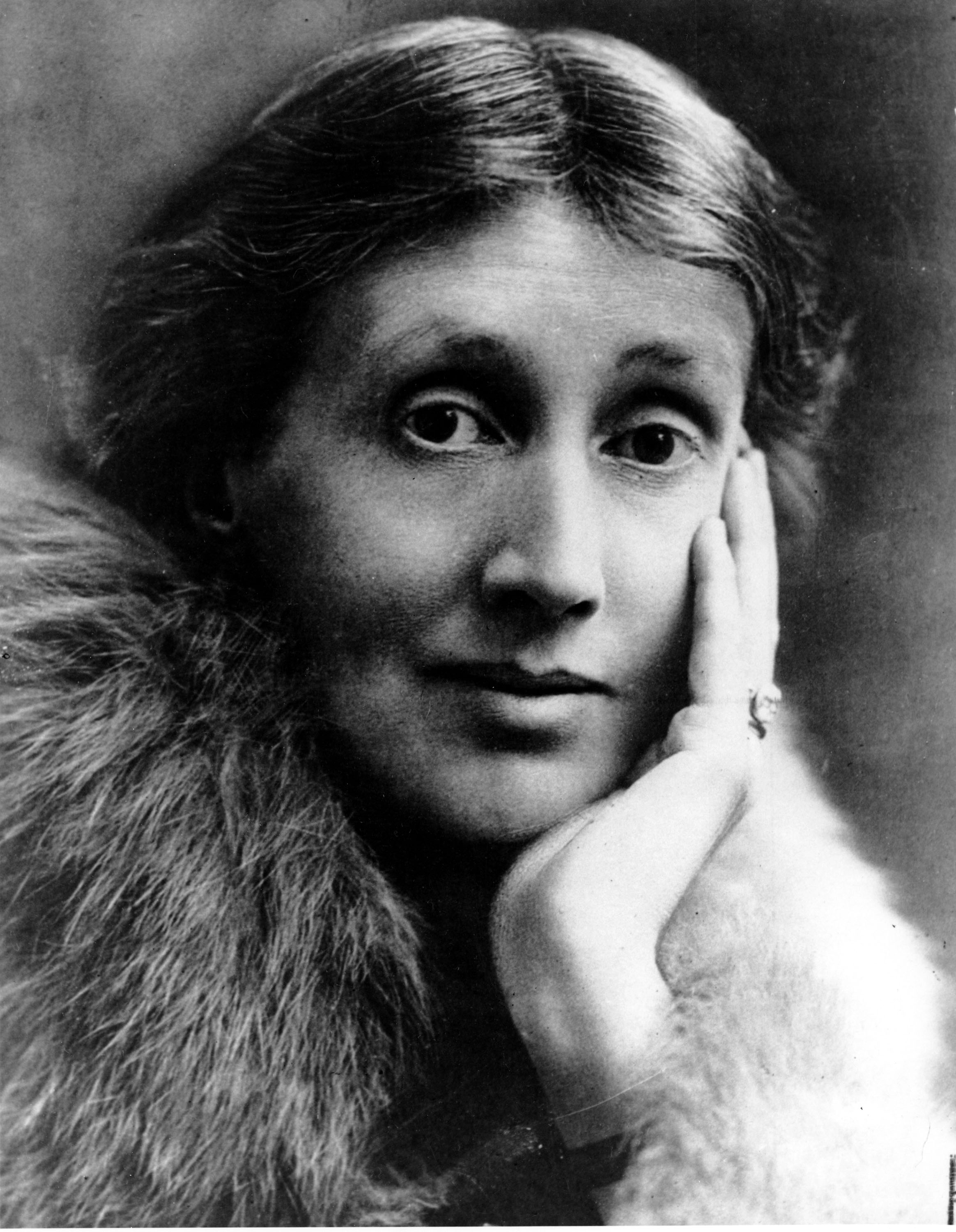 Virginia Stephen married writer Leonard Woolf on 10 August 1912. Despite his low material status  the couple shared a close bond. Indeed, in 1937, Woolf wrote in her diary: "Love-making—after 25 years can't bear to be separate ... you see it is enormous pleasure being wanted: a wife. And our marriage so complete."
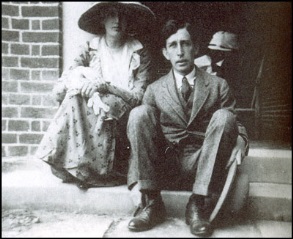 Together they established the Hogarth Press in 1917 that published, among others, Eliot's POEMS(1919) and HOMAGE TO JOHN DRYDEN(1924) the English translations of Freud, and Woolf's own writings.
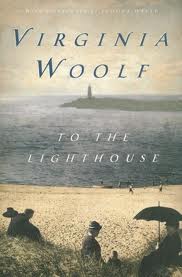 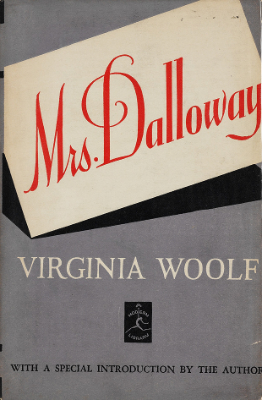 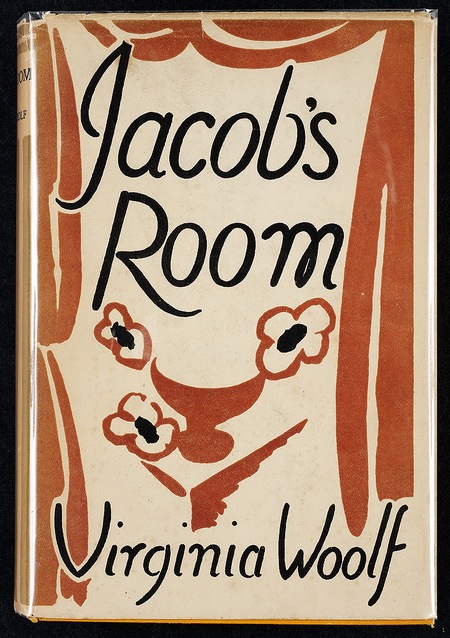 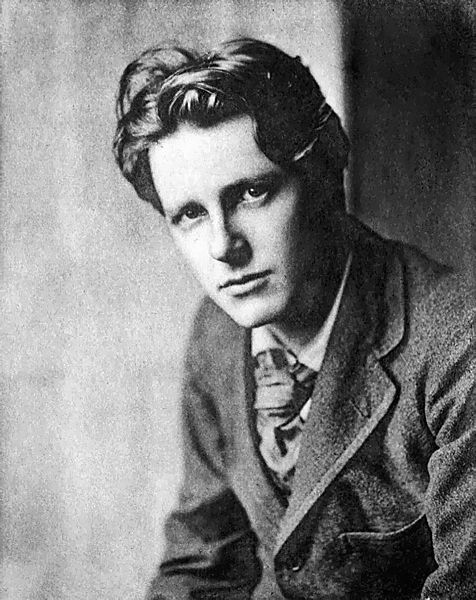 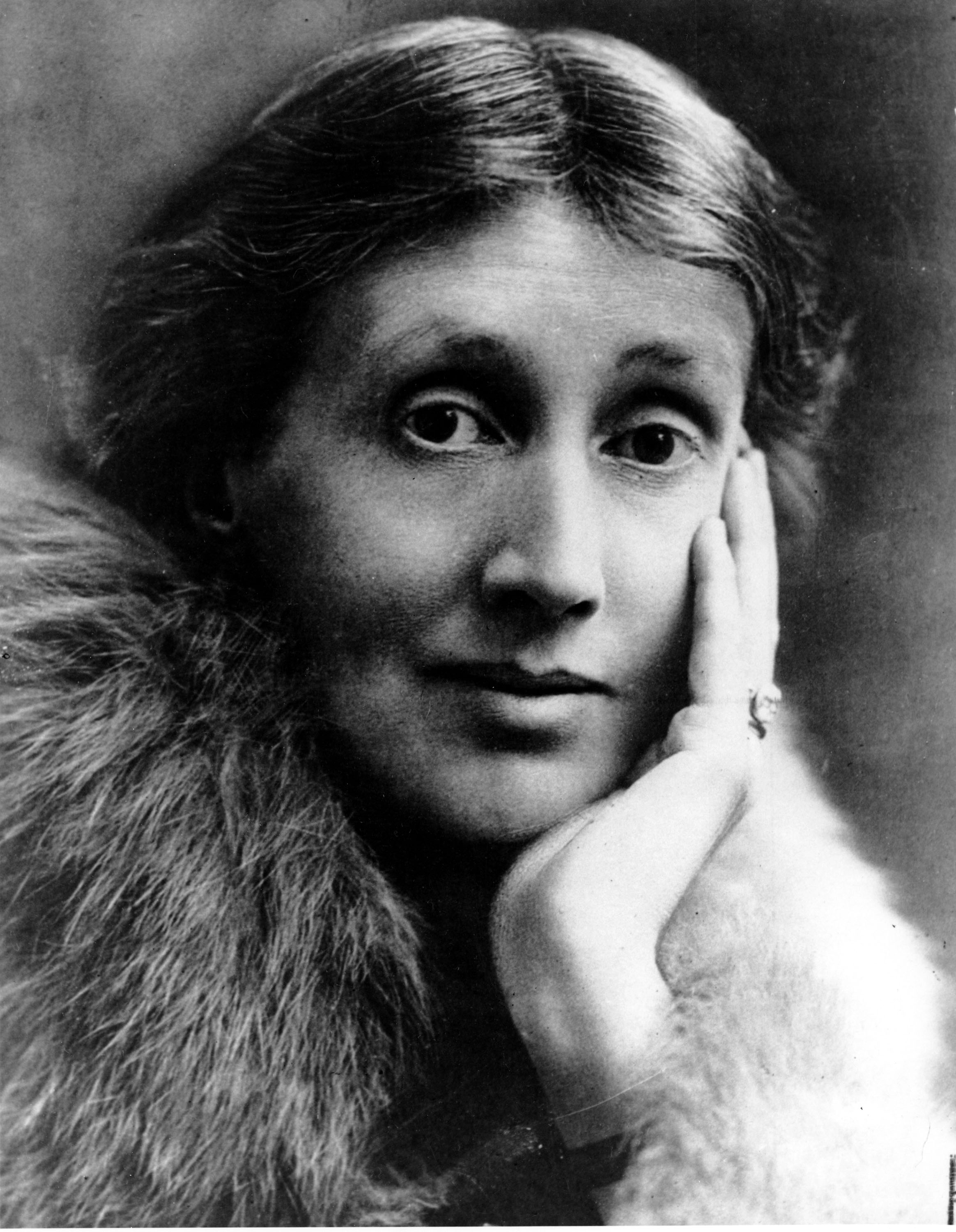